СОГЛАСОВАНО                                                  УТВЕРЖДЕНО
                        Начальник отдела ГО ЧС                                       Председатель КЧС и ОПБ 
                        администрации  МР                                                администрации МР 
                        «Каякентский район»                                              «Каякентский район» 
                       _________ Муртазалиев А.К.                                   ____________ Алациев Д.М.
                       «    »                        20__г.                                         «    »                         20__г.
ЛИСТ СОГЛАСОВАНИЯ ПАСПОРТА БЕЗОПАСНОСТИ 

Начальник отдела г.Избербаш                                         Начальник ОМВД России по                                                                                                                    
 УФСБ по РД                                                                       Каякентскому району
 полковник                                                                          п/п-к полиции                                                                                                                                                       ________ Нухкадиев М.К.                                                                  _________ Абусаламов Т.А.
«   »                         20__г.                                                 «   »                                20__г.


Начальник ОНД и ПР № 9 УНД и ПР                              Начальник отдела образования                                                            
ГУ МЧС России по РД                                                      администрации МР                                                                                                     
________ Алискендеров М.Д.                                         «Каякентский район»                                     
«   »                          20__г.                                               ___________ Рашидов М.Р.
                                                                                          «   »                                20__г.
СОДЕРЖАНИЕ
КОСМИЧЕСКИЙ СНИМОК
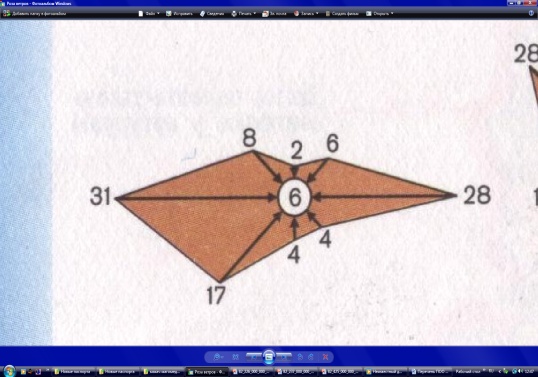 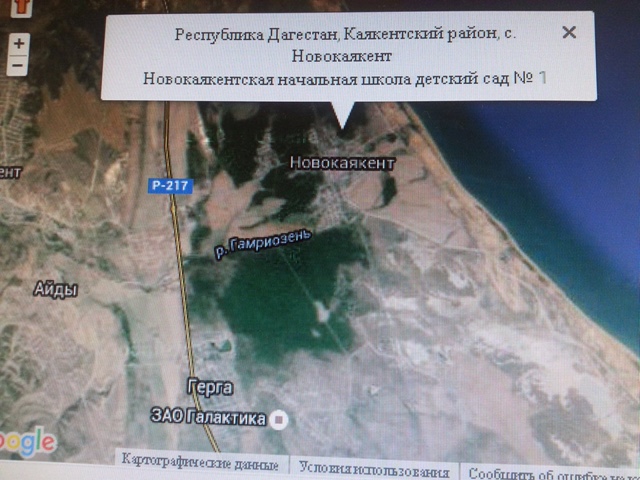 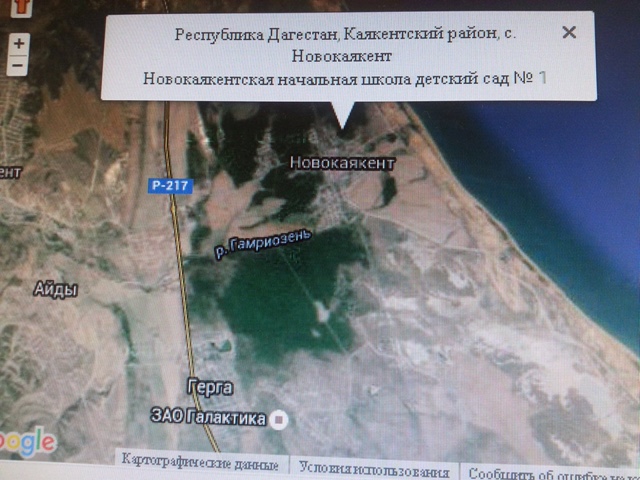 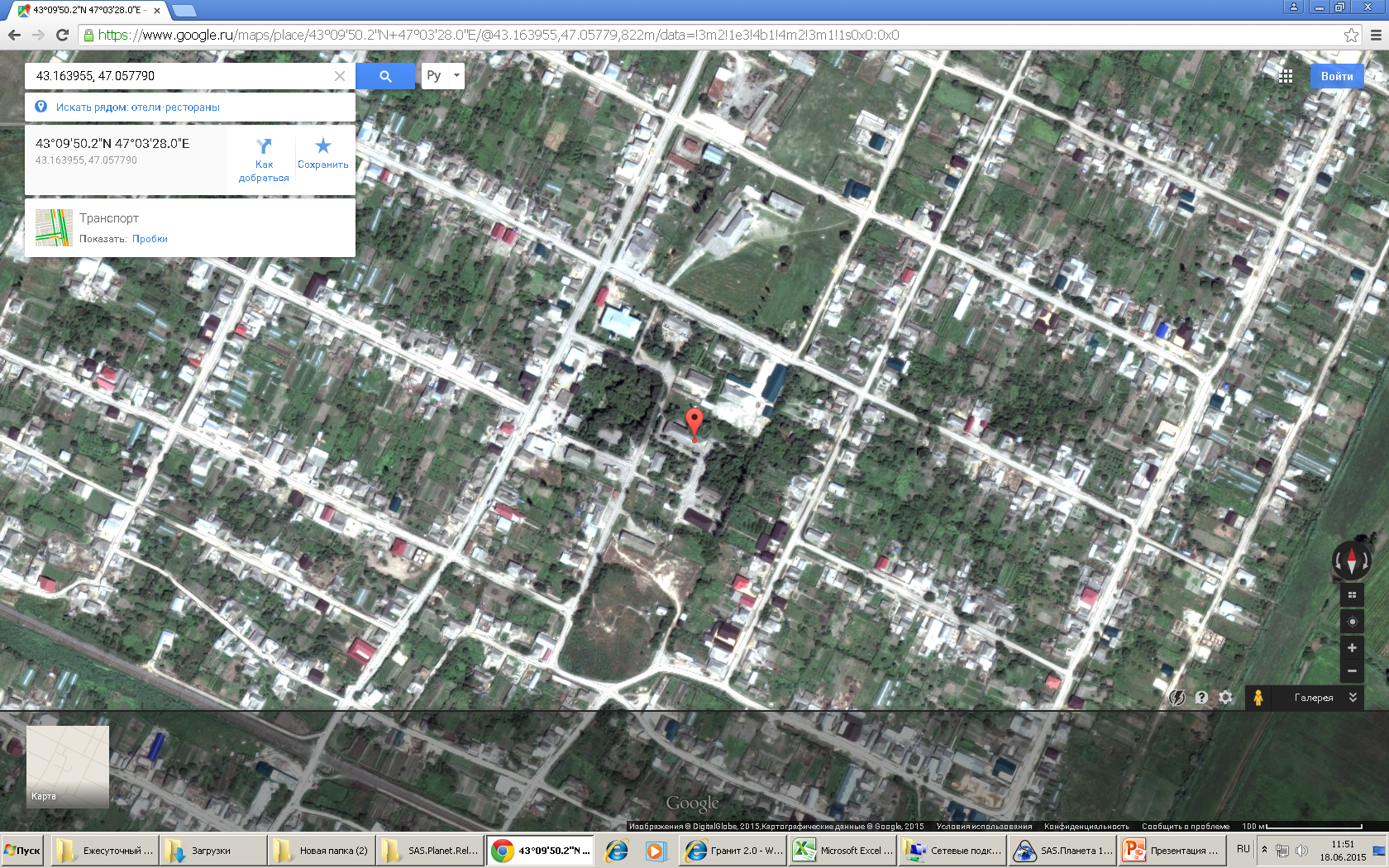 ПАСПОРТ ОБЪЕКТА МИНИСТЕРСТВА ОБРАЗОВАНИЯ РД
МКОУ «Новокаякентская начальная школа- детский сад №1»
(космический снимок
ЦРБ
7км
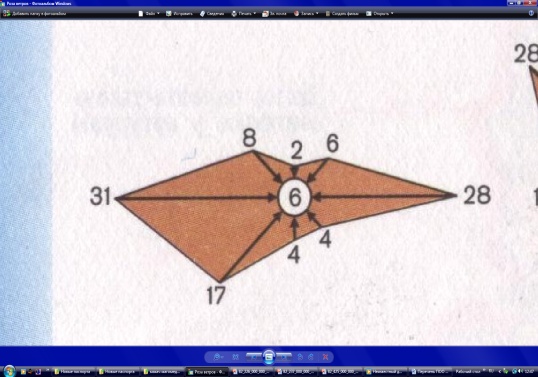 Начальник ПЧ-21
К-н в\с Багомедов Р.С.
моб:  8-960-414-80-86
диспетчерская – 21101;001
Служба спасения-112
Главный врач
 ГБУ РД Каякентская ЦРБ
___Дадашев  А.Ш
Тел  89094822156
2км
Начальник ОПВД по Каякентскому  району
Абусаламов Т.А.
моб: 8 928 277 555
раб: 99-69-84
Дежурная часть –2-11-02
7 км
1
Общая характеристика населенного пункта:
- площадь территории –333.349 кв км
- количество проживающего населения – 6200 чел. 
- (из них детей 2400) 
- количество домов –1454 (из них нежилых 0);
- социально-значимых объектов –8 ;
- администр – 1;
- д/к – 1
- детский сад – 1
школы – 1
спорт.школа-1
центр реабилитации -1 
-фапы -2
МКОУ «Новокаякентская начальная школа- детский сад №1» 
368560, РД Каякентский район с. Новокаякент  ул. Ю.Акаева №1
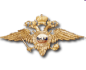 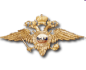 План расположения объекта на местности
План эвакуации
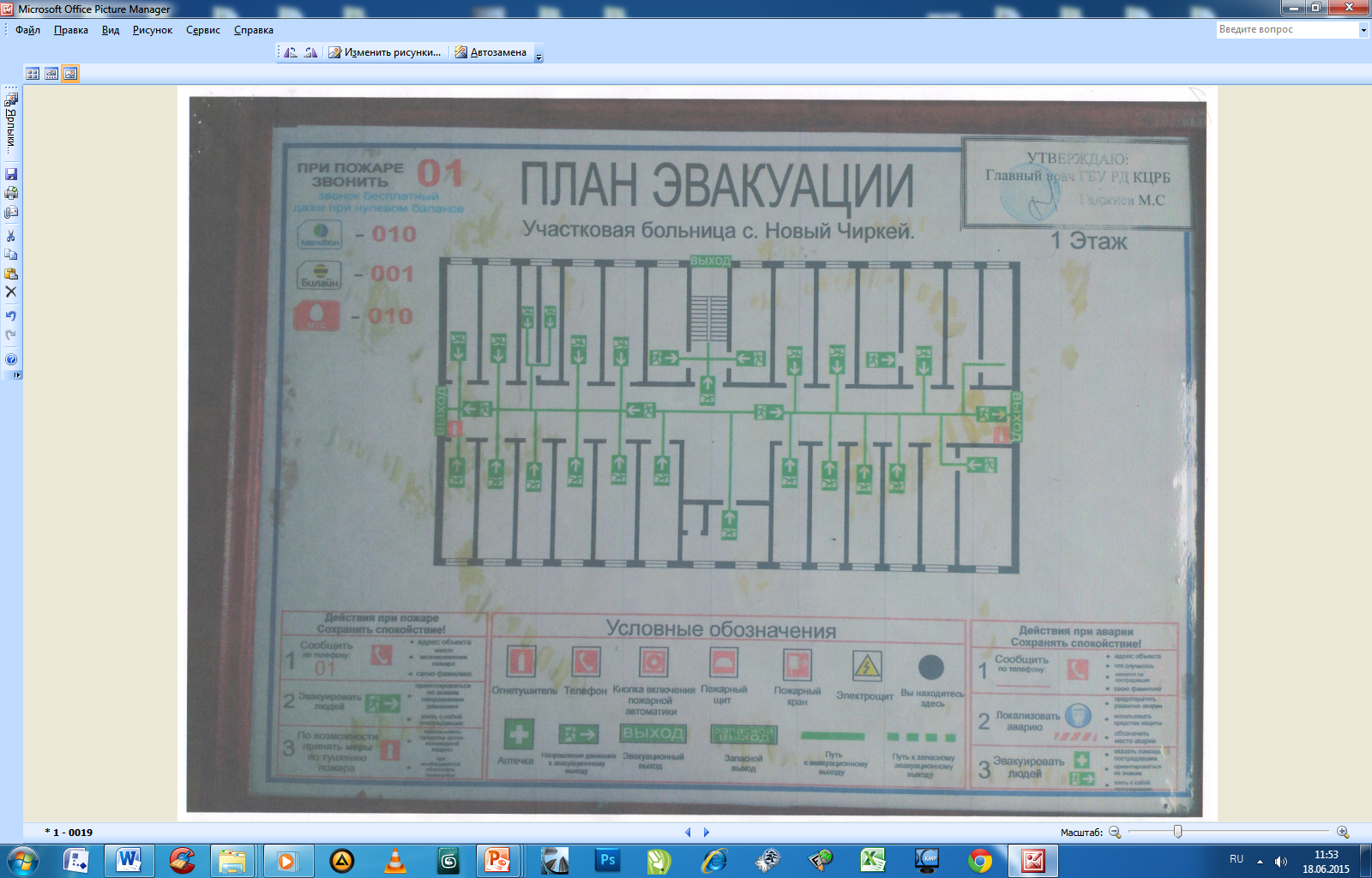 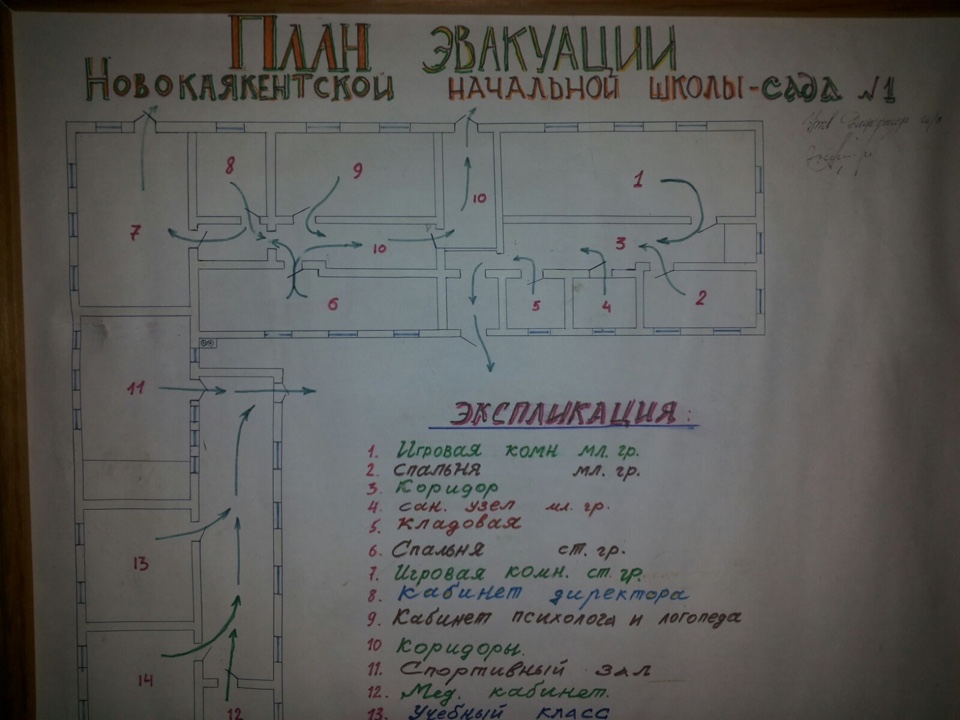 План эвакуации
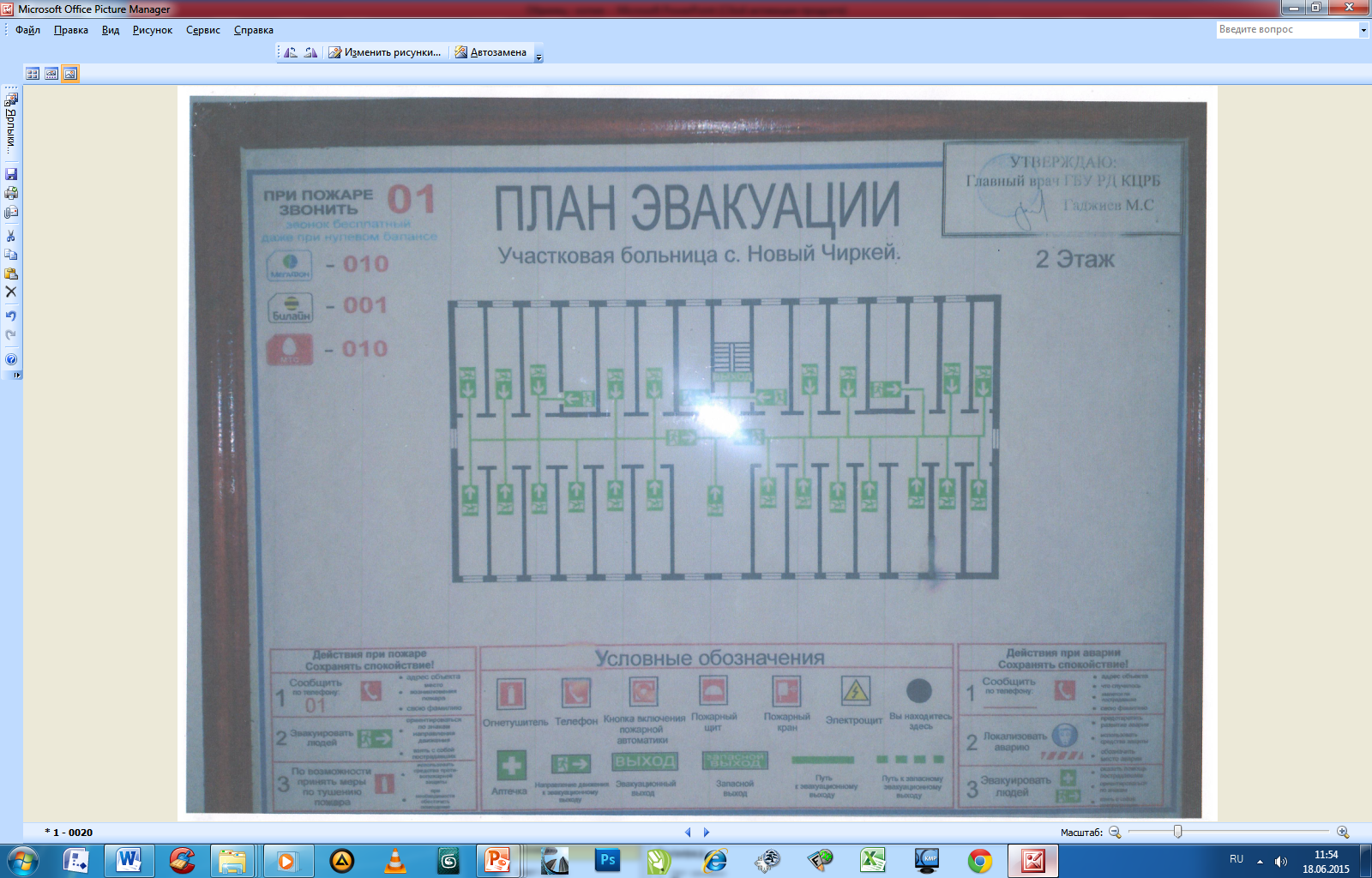 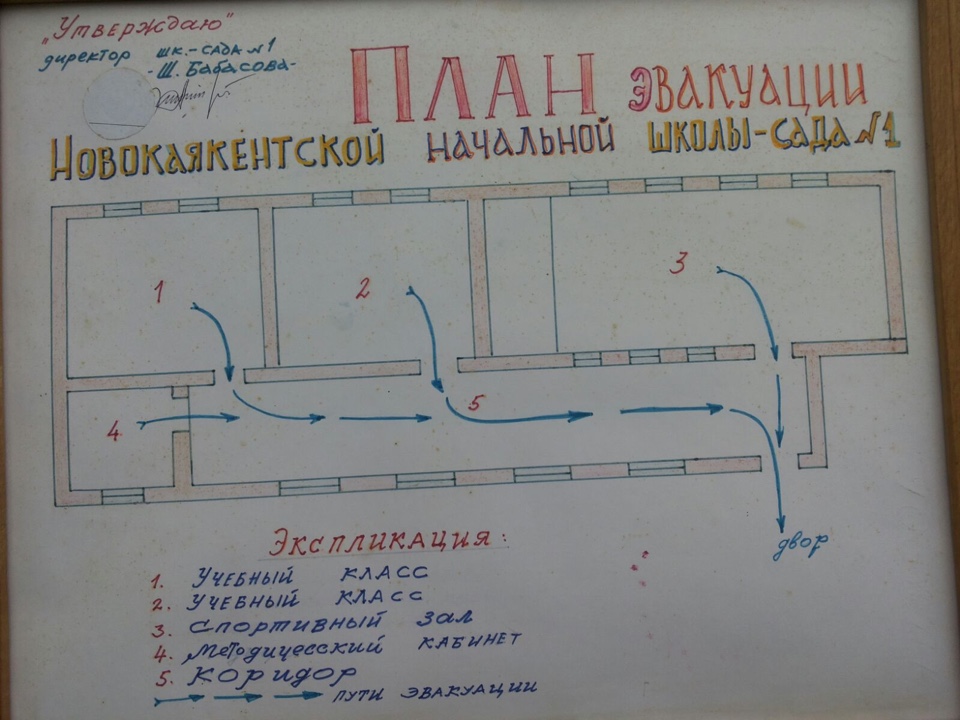 Среднеобразовательная школа № 1
План эвакуации
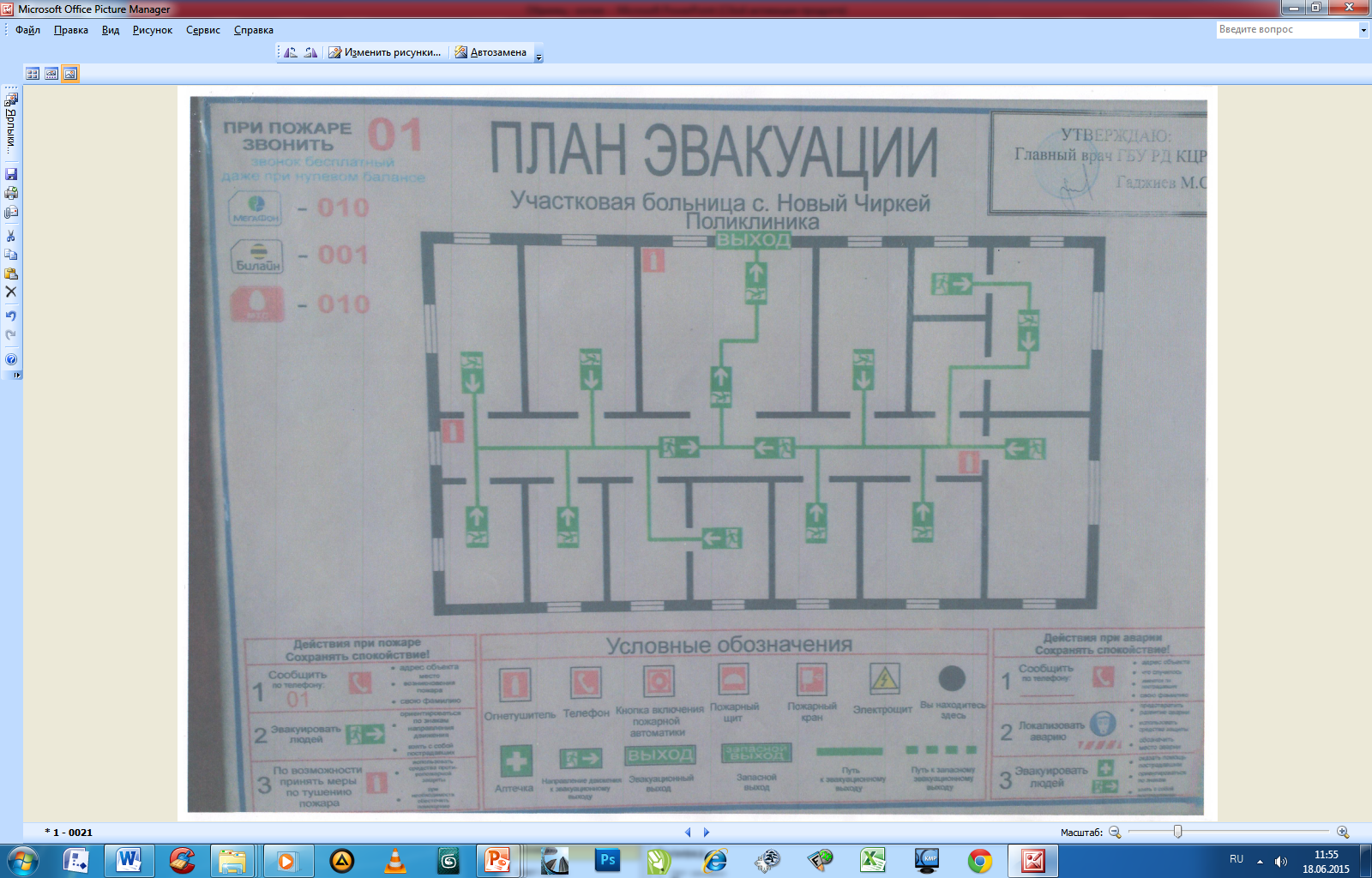 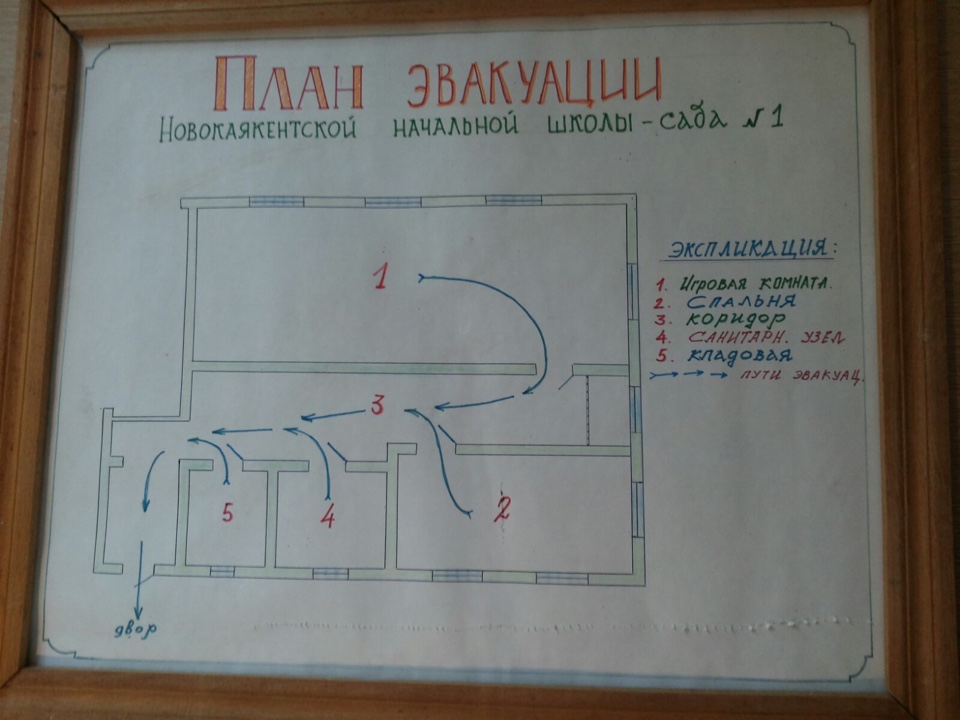 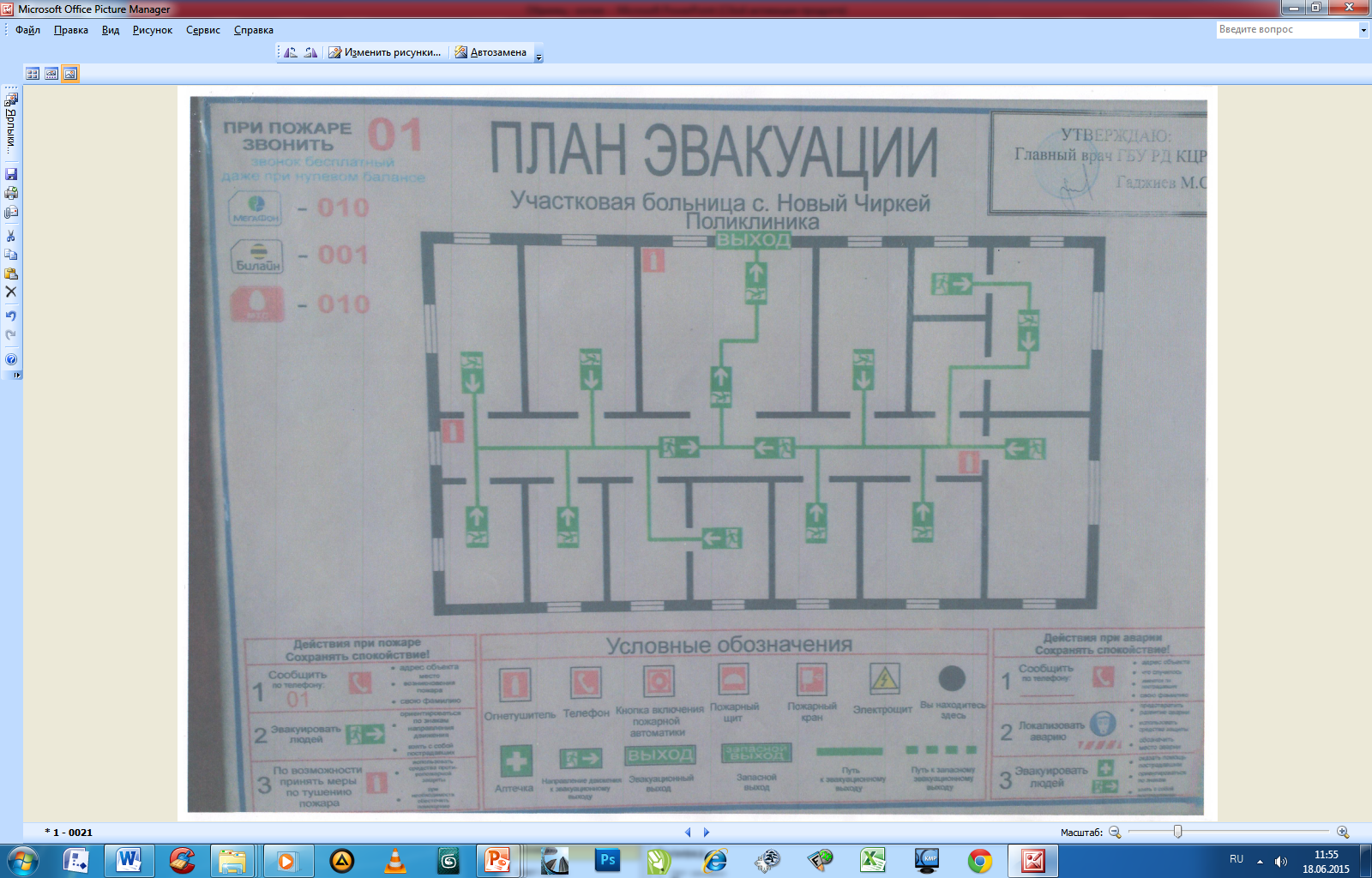 Среднеобразовательная школа № 1
План чердака объекта
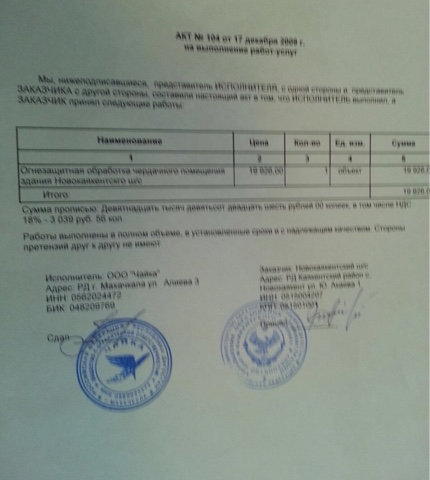 Оперативно-технические характеристики объекта
Оперативно-технические характеристики объекта
ПАСПОРТ ОБЪЕКТА МИНИСТЕРСТВА ОБРАЗОВАНИЯ РД
Среднеобразовательная школа № 1
(оперативно-технические характеристики объекта)
Оперативно-технические характеристики объекта
Пожарно-тактическая характеристика объекта
Лист учёта проверки надзорными органами
Декларация пожарной безопасности
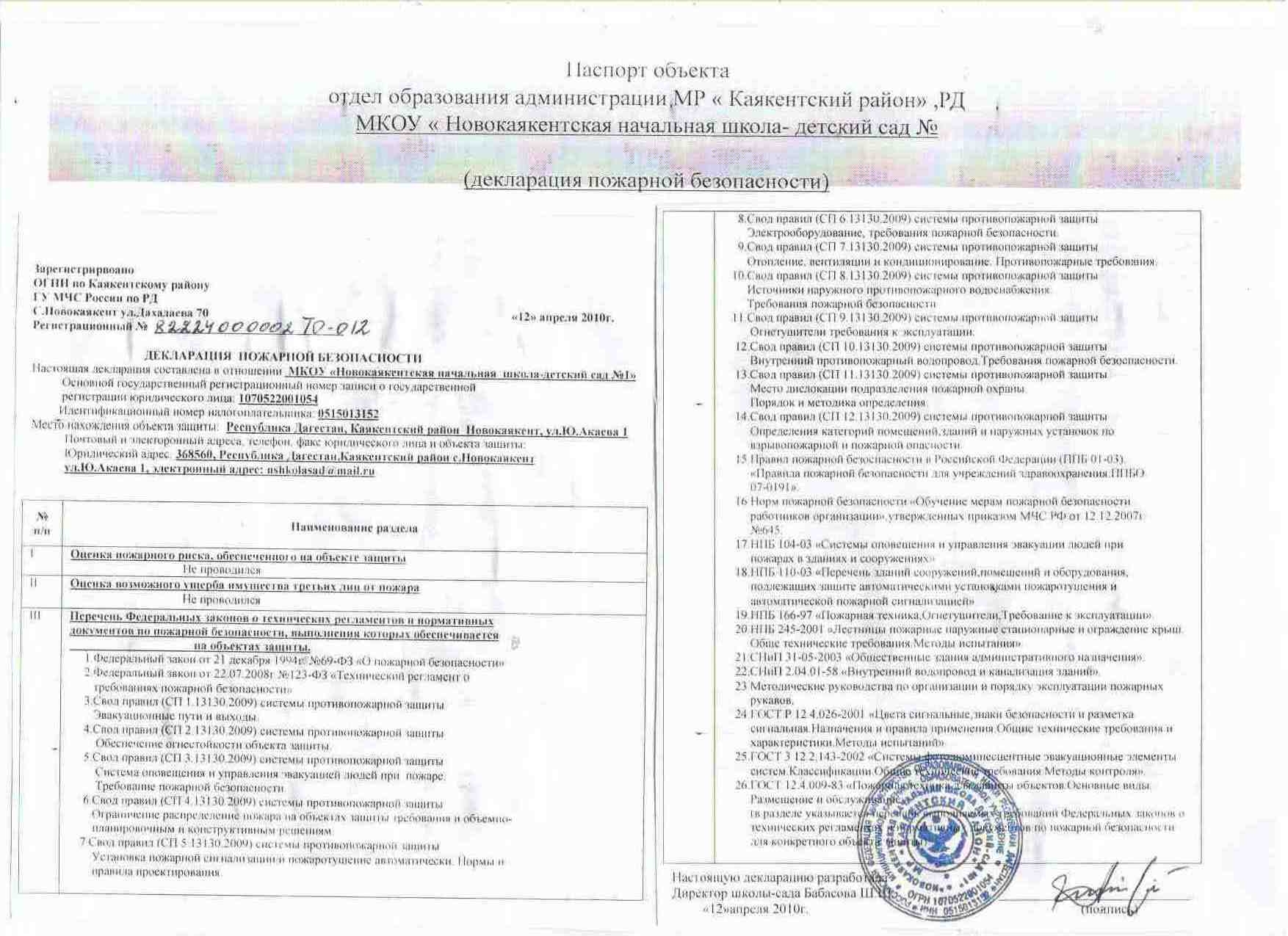